Δανία
Σημαία
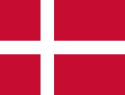 Λίγα λόγια
Το Βασίλειο της Δανίας ή Δανιμαρκία ή απλά Δανία  είναι μια χώρα που βρίσκεται στη Σκανδιναβία, στη βόρεια Ευρώπη. Συνορεύει από ξηράς μόνο με τη Γερμανία, ενώ από θαλάσσης γειτνιάζει με τη Σουηδία, τη Βόρεια Θάλασσα και τη Βαλτική. 
Η συνολική ακτογραμμή είναι αρκετά μεγάλη και φτάνει τα 7.314 χλμ.
 Η Δανία είναι μία τελείως επίπεδη χώρα, καθώς το υψηλότερο σημείο της μόλις που ξεπερνάει τα 150 μέτρα πάνω από την επιφάνεια της θάλασσας.
ΑπότηνΜαριφίναΠαναγιωτίδου